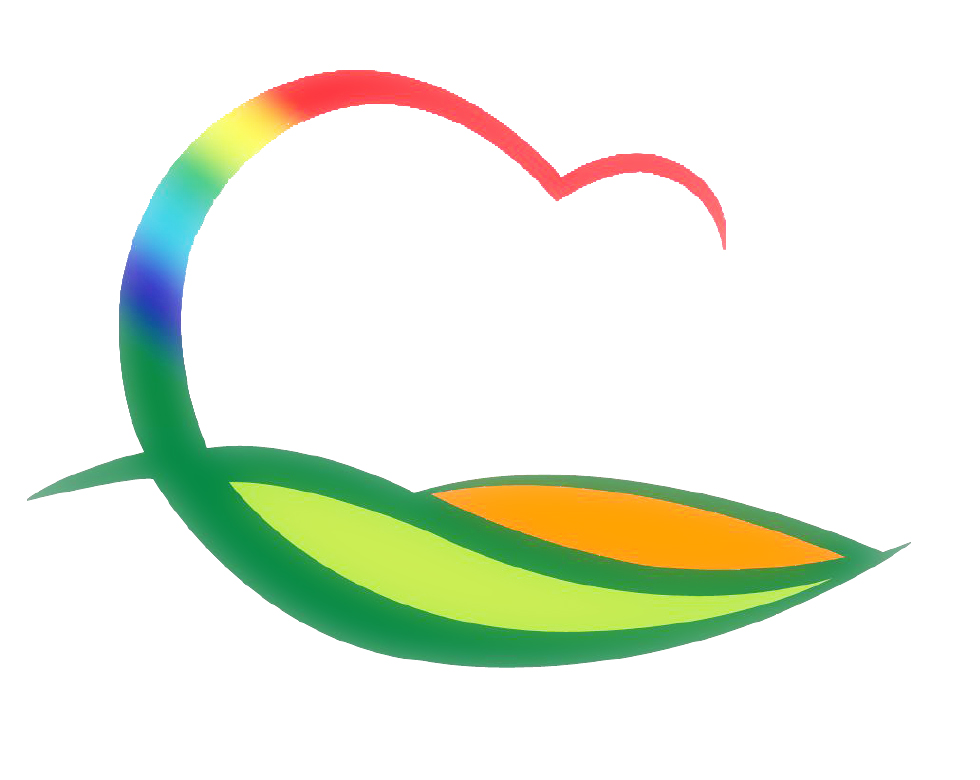 행   정   과
[Speaker Notes: 먼저, 지금의 옥천입니다.]
5-1. 군수님 연두순방
5-2. 설 연휴기간 복무기강 점검
1. 20.(월) ~ 1. 27.(월) (8일간)
점 검 반 : 행정과장 외 8명(감사팀-서무팀 합동점검)
내     용 : 복무 전반 및 사무실 보안실태 등
5-3. 군정정보제공 홍보모니터 설치 주민 설명회
1. 17.(금)  ~ 2. 4.(수) / 읍·면 회의실
5-4. 자원봉사센터 주관 설 명절 사랑의 떡 나누기
1. 21.(화)  ~ 1. 22.(수) / 여성회관 / 200여명(자원봉사단체)
독거노인 및 소년·소녀 가장, 북한이탈 주민 떡 배달
5-5. 민간 및 사회단체 행사